電磁カロリーメーターを使って中性パイ中間子を見よう！
筑波大学/日本学術振興会
洞口拓磨
２０１０年３月２日　
宇宙史一貫教育プログラム説明会
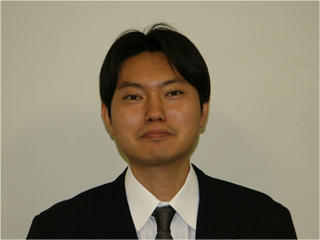 宇宙史一貫教育プログラム
2010/3/2
1
課題一覧
LHC ALICE実験における電磁カロリーメーターの役割を理解しよう！
QGP物理における光子測定の重要性について理解しよう
電磁カロリーメーターの原理を理解しよう！
物質と高エネルギー光子の相互作用について理解しよう
クラスタリングについて理解しよう
EMCAL, PHOSの違いは？
ALICE First Dataを使って中性パイ中間子の質量分布を作ってみよう！
中性パイ中間子の質量はいくらだろう？
中性パイ中間子の質量の広がりはどのくらいだろう？
質量・幅の測定結果は妥当だろうか？
電磁カロリーメーターのエネルギー分解能
エネルギー・位置較正の必要性
中性パイ中間子の数を数えてみよう！
中性パイ中間子の横運動量にどのように依存するだろう？
荷電パイ中間子と電磁カロリーメーターとの相互作用をみて見よう！
最小電離粒子によるエネルギーピークを見てみよう！
飛跡検出器による荷電粒子の飛跡と電磁カロリーメーター上のクラスターの位置を比較してみよう！
宇宙史一貫教育プログラム
2010/3/2
2
LHC ALICE実験における光子物理
光子測定＠ALICE
陽子ー陽子衝突
摂動論的量子色力学の検証
グルーオン分布関数の導出
重イオン衝突における参照データ
重イオン衝突
ジェット抑制
中性パイ中間子→抑制
直接光子→非抑制
熱光子
大量の中性パイ中間子崩壊によるバックグラウンド
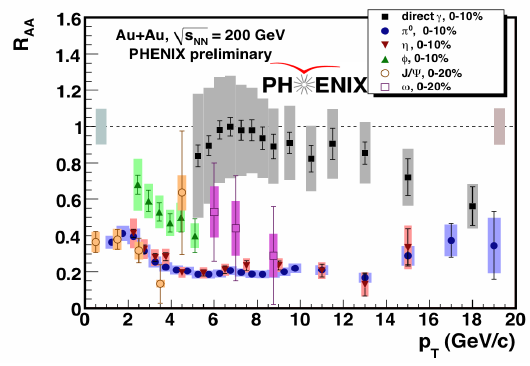 宇宙史一貫教育プログラム
2010/3/2
3
電磁カロリーメーターの原理
高エネルギー光子
電磁シャワーを生成
対生成＋制動放射
電磁シャワー中の電子・陽電子がシンチレーション光を発生
シンチレーション光をAPDにより電気信号に変換・増幅
電気信号をエネルギー値に変換
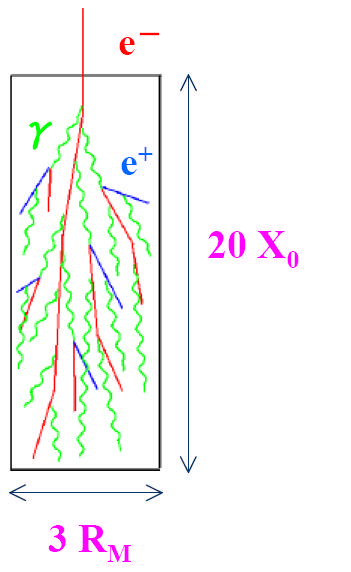 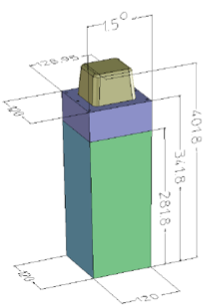 ALICE EMCALの
１チャンネル
電磁シャワー
宇宙史一貫教育プログラム
2010/3/2
4
ALICE EMCAL
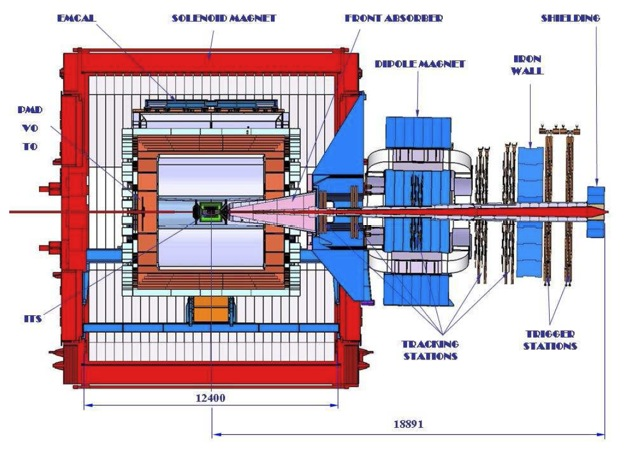 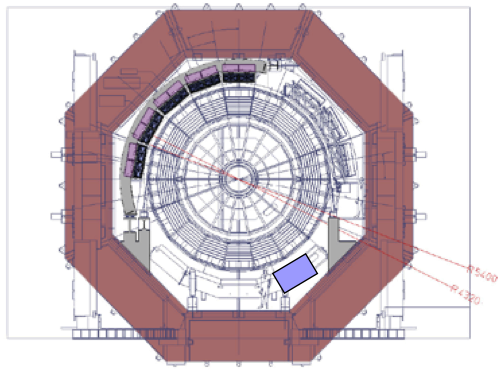 EMCAL = ElectroMagnetic Calorimeter
宇宙史一貫教育プログラム
2010/3/2
5
中性パイ中間子の測定
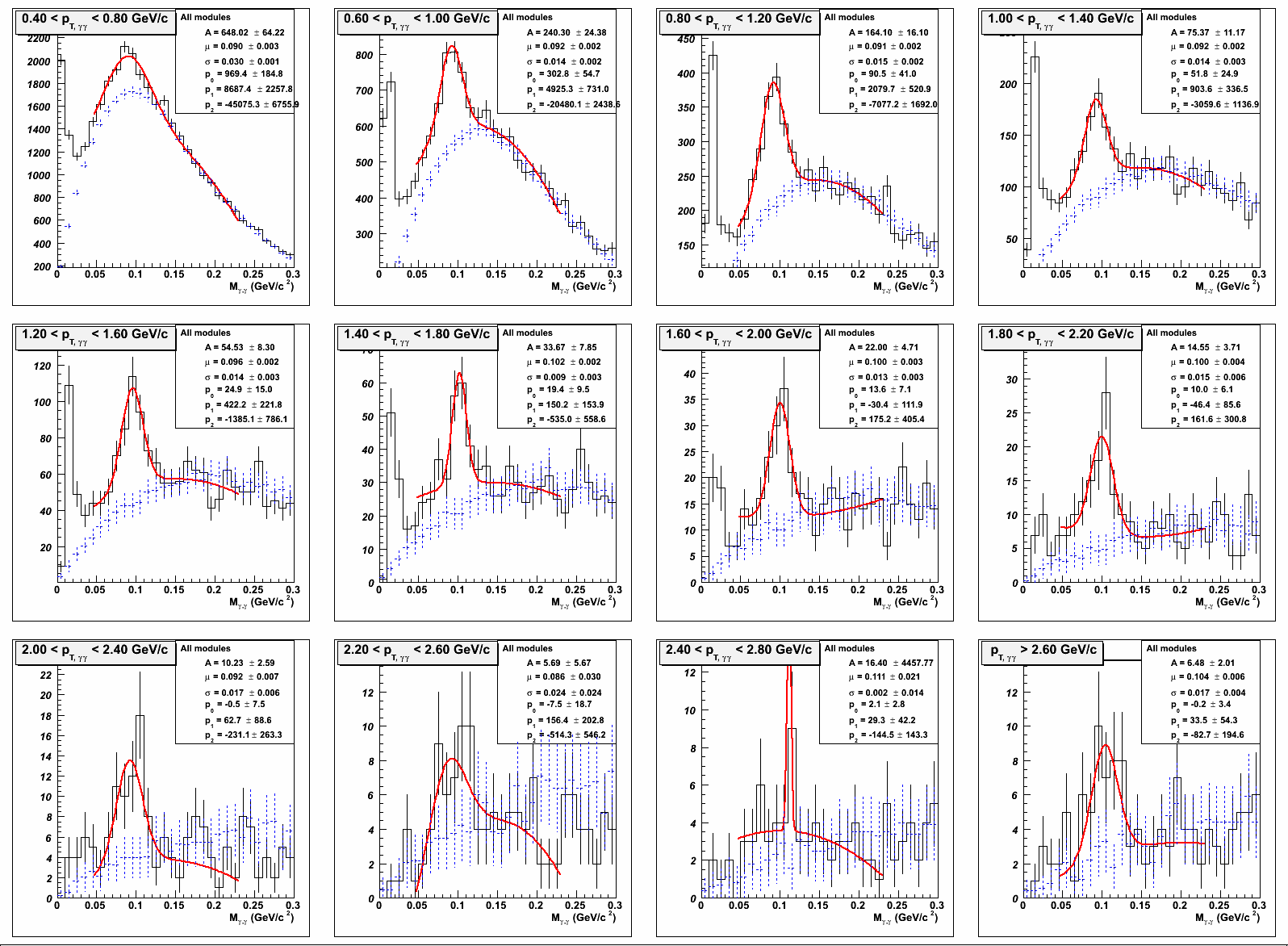 中性パイ中間子
約９８％の確率で２つの光子に崩壊する
同じイベント内で２つの光子を選び、普遍質量を計算する
測定された中性パイ中間子の質量・質量幅は妥当か？
チャンネルごとのエネルギー較正
エネルギーの非線形性
位置情報の誤差
宇宙史一貫教育プログラム
2010/3/2
6
荷電粒子の測定
最小電離粒子（MIP）
高エネルギー荷電粒子の物質中でのエネルギー損失はほぼ一定
飛跡検出器による荷電粒子の飛跡と、電磁カロリーメーター上のクラスターの位置を比較する
電磁カロリーメーターの位置補正
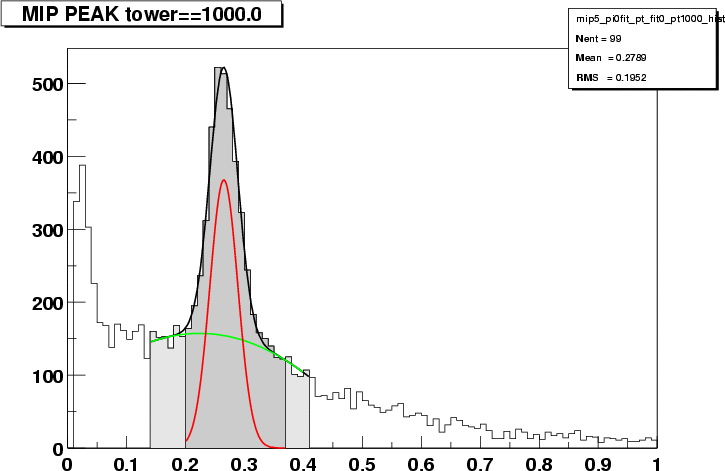 GeV
MIPピークの一例（PHENIX）
宇宙史一貫教育プログラム
2010/3/2
7
解析環境
基本的に筑波クラスターを使用
900GeV pp pass2 data
全ALICE解析環境を使用可能
バッチジョブシステムを使用
CERNでは
lxplus.cern.ch
筑波デスクトップ
問題には随時対応します。
解析マクロの簡単な雛型は用意します。
宇宙史一貫教育プログラム
2010/3/2
8
課題一覧
LHC ALICE実験における電磁カロリーメーターの役割を理解しよう！
QGP物理における光子測定の重要性について理解しよう
電磁カロリーメーターの原理を理解しよう！
物質と高エネルギー光子の相互作用について理解しよう
クラスタリングについて理解しよう
EMCAL, PHOSの違いは？
ALICE First Dataを使って中性パイ中間子の質量分布を作ってみよう！
中性パイ中間子の質量はいくらだろう？
中性パイ中間子の質量の広がりはどのくらいだろう？
質量・幅の測定結果は妥当だろうか？
電磁カロリーメーターのエネルギー分解能
エネルギー・位置較正の必要性
中性パイ中間子の数を数えてみよう！
中性パイ中間子の横運動量にどのように依存するだろう？
荷電パイ中間子と電磁カロリーメーターとの相互作用をみて見よう！
最小電離粒子によるエネルギーピークを見てみよう！
飛跡検出器による荷電粒子の飛跡と電磁カロリーメーター上のクラスターの位置を比較してみよう！
宇宙史一貫教育プログラム
2010/3/2
9
補足
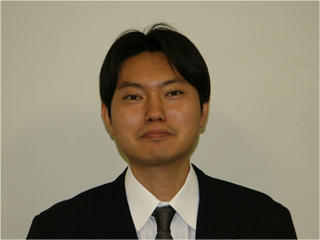 自己紹介
洞口拓磨
学振PD
政府補助金によりCERN長期滞在中です。
オフィス：Build. 587-R-005
電話番号（携帯）：+81-90-5375-5243
オフィス：022-76-72190
課題４にも関与しています。
ALICEライブラリー全般・解析環境全般について相談に乗ります。
必要があれば買い物等にも付き合います。
宇宙史一貫教育プログラム
2010/3/2
10